Saamen kielten etäopetuksen vanhempainilta ja infotilaisuus20.3.2024
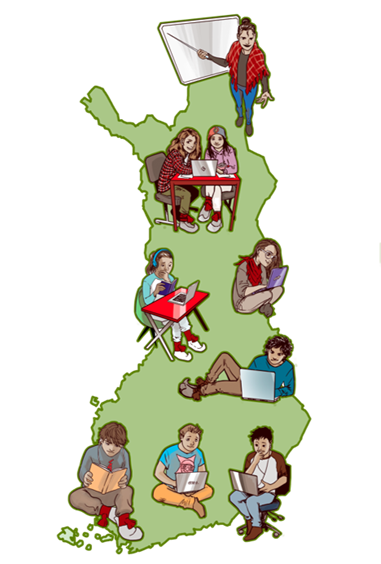 Laura Ylinampa, vs. hankepäällikkö, Utsjoen kunta
Anne Olli, hankekoordinaattori, Saamelaiskäräjät
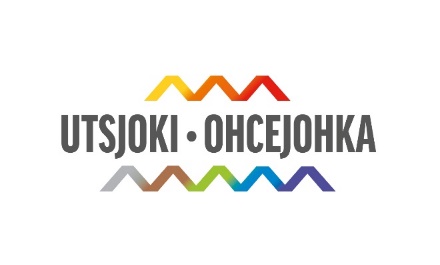 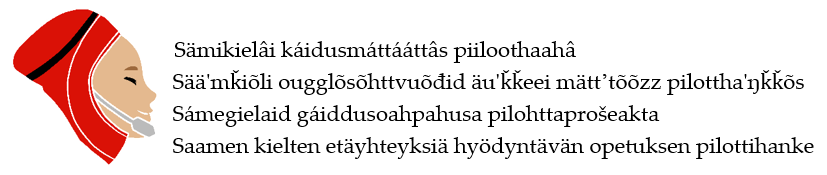 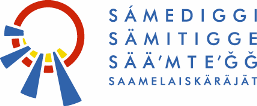 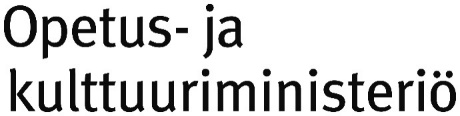 Ohjelma
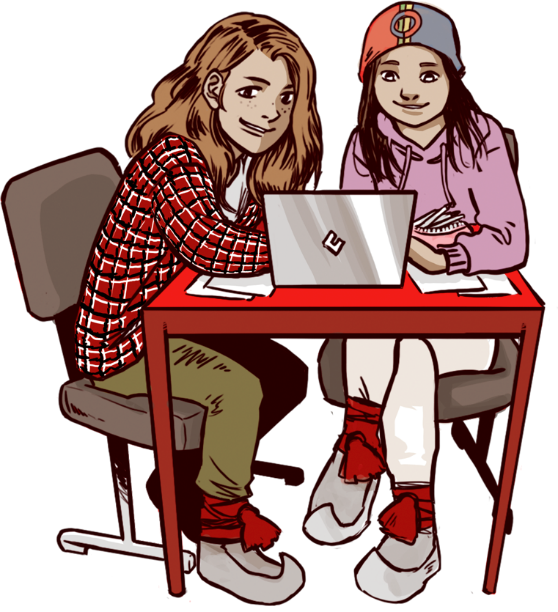 Esittäytyminen
Hankkeen ajankohtaiset asiat
Kysymyksiä ja keskustelua
Lopetus klo 19.00
Hankkeen työntekijät
Laura Ylinampa, vs. hankepäällikkö, Utsjoen kunta
Anne Olli, hankekoordinaattori, Saamelaiskäräjät
Opettajat
Inarinsaame: Ruska Haavisto,Henna Aikio ja Anna Askala
Koltansaame: Sirkka Sanila, Kia Olin
Pohjoissaame: Máren-Elle Länsman, Máret Ingá Länsman ja Laura Njunnas
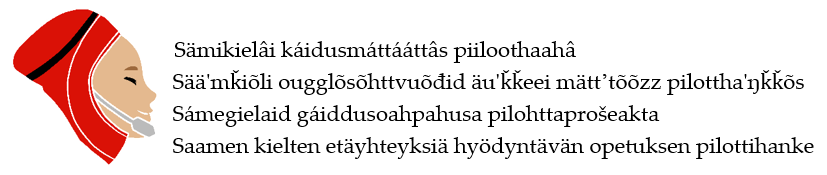 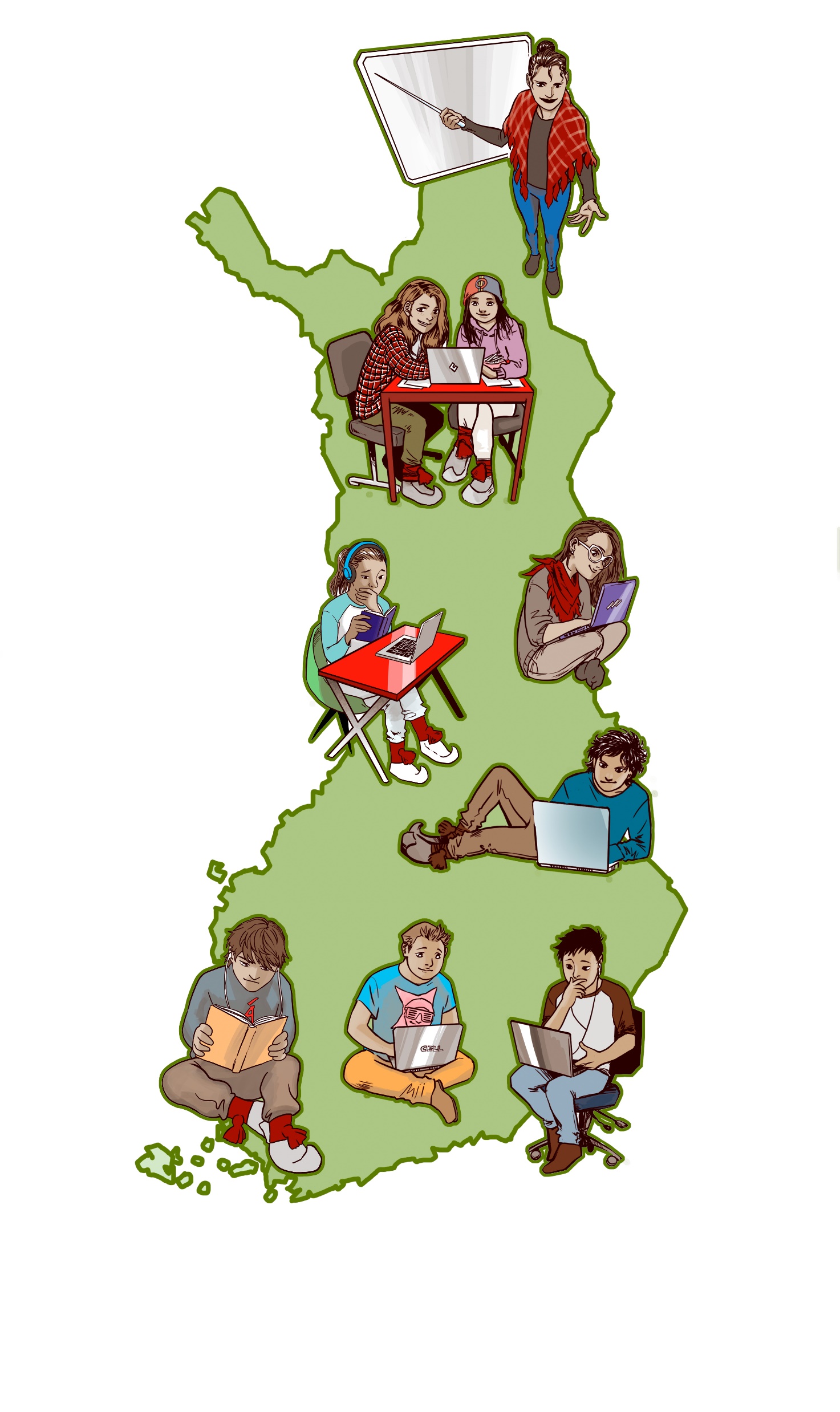 Saamen opiskelu etäyhteyksin
Tarkoitettu oppilaalle ja opiskelijalle, jonka perheen tai suvun kieli on joku Suomessa puhutuista saamen kielistä 
Perusopetusta ja lukiokoulutusta täydentävää saamen kielen opetusta 2 vvh 
Oppilaat jaetaan mahdollisuuksien mukaan heidän kieli- ja ikätasoaan vastaaviin opetusryhmiin​
Opetus tapahtuu Microsoft Teamsissa 
Oppilaat saavat erillisen todistuksen täydentävään opetukseen osallistumisesta
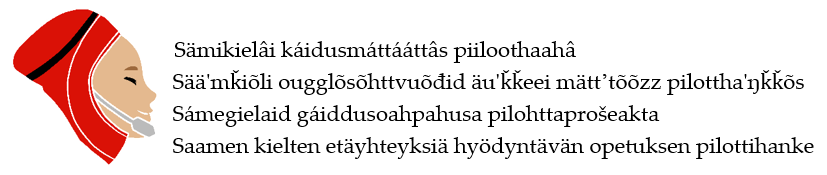 Kuva: Arla Magga, Saamelaiskäräjät
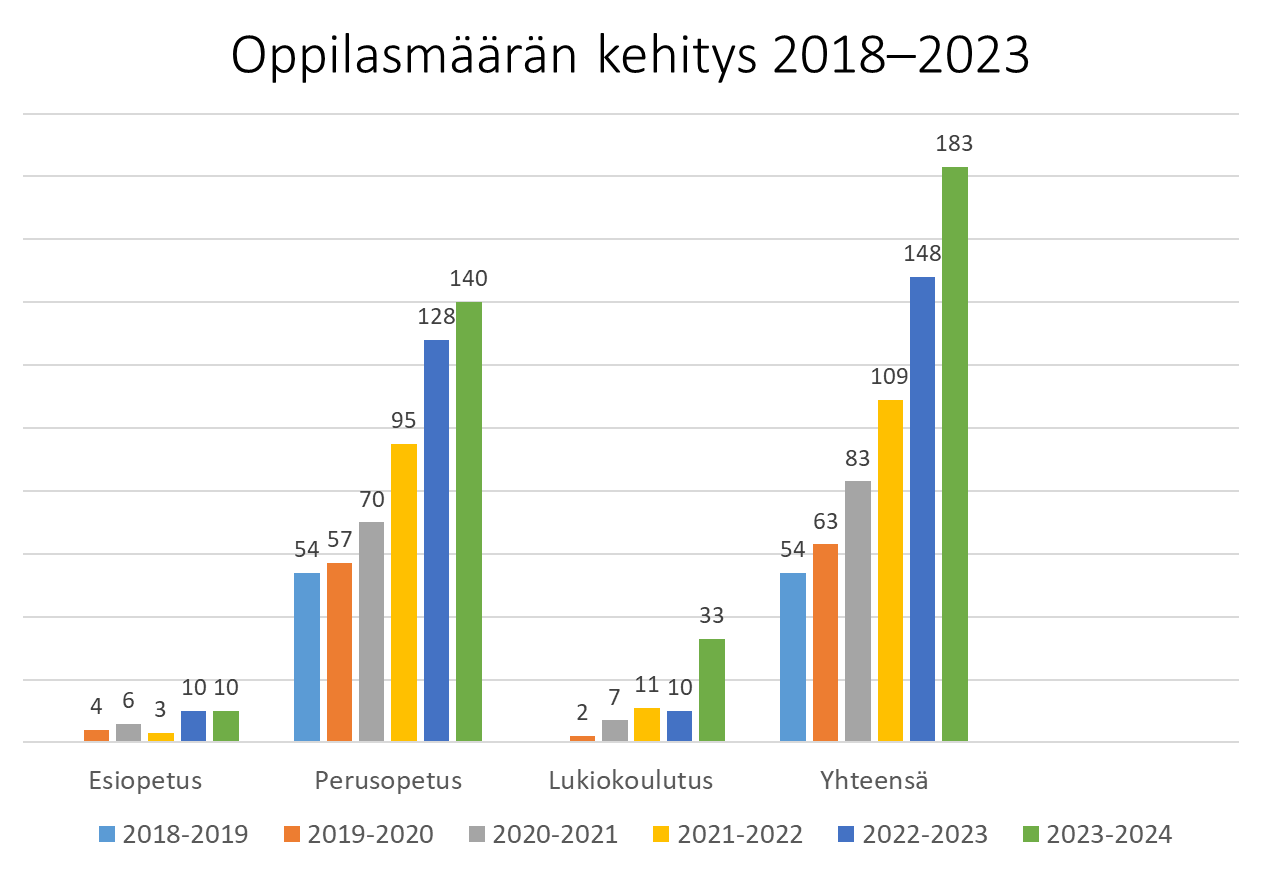 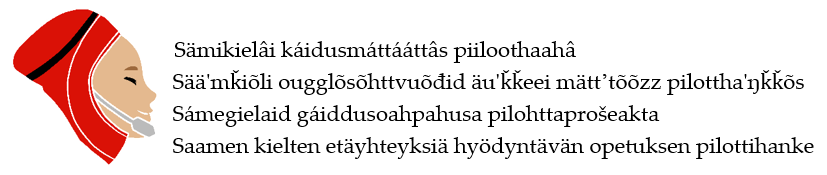 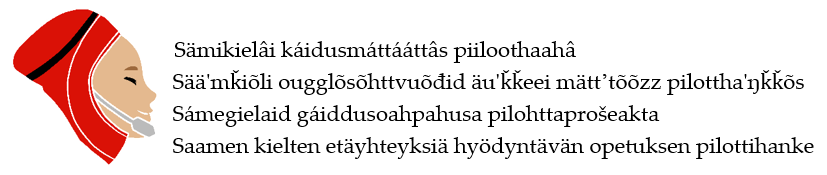 Opetukseen ilmoittautuminen
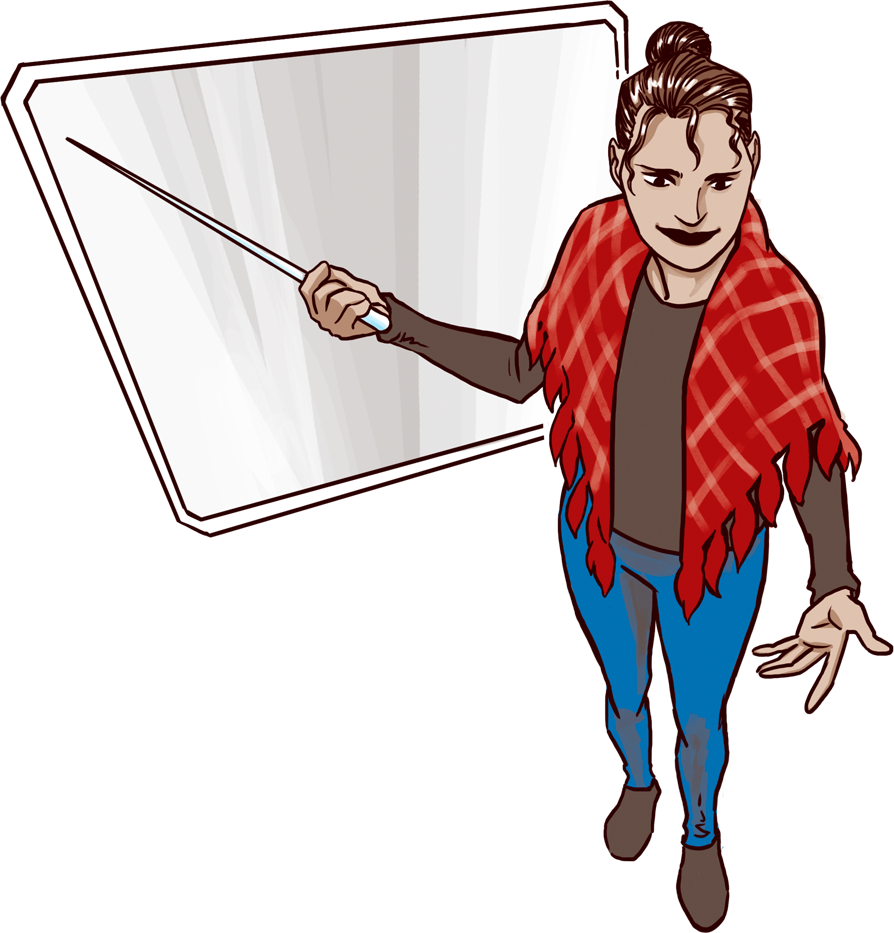 Opetukseen ilmoittaudutaan Hellewissä 
Ilmoittautuminen päättyy 7.4.2024
Ilmoittautuminen koskee sekä uusia että jatkavia oppilaita
Ensimmäiset yhteydenotot kouluihin huhtikuussa
Lukujärjestystyötä tehdään pääosin touko-kesäkuussa
Opetusajat ja infokirjeet huoltajille ja kouluille elokuussa
Karvin arvio saamen kielten etäyhteyksiä hyödyntävän opetuspilotin toimintamallista
Etäopetuksen ja opettajien työsuhteiden vakinaistaminen
Etäopetuspilotin rahoitusmallin selkeyttäminen
Saamen kielen asema elvytettävinä kielinä tulee huomioida valtakunnallisessa opetussuunnitelmassa
Perusopetuslakia tulee tarkastaa saamen opetuksen osalta
”Paljon on tehty, mutta paljon on vielä kehitettävää” – Saamen kielten etäyhteyksiä hyödyntävän opetuspilotin arviointi 2022
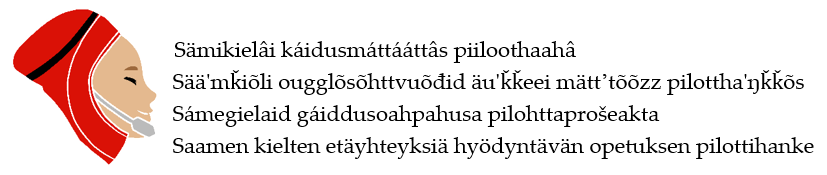 Jatkohanke 2023–2026
Tavoitteet
Koulujen vahvempi sitoutuminen saamen kielten etäopetukseen 
Tietoisuuden lisääminen siitä, että opetuksen tulee tapahtua osana oppilaan koulupäivää omalla koululla 
Saamen kielten aseman selkeyttäminen opetussuunnitelmassa
Etäopetuksen rahoituksen vakiinnuttaminen kotiseutualueen kuntien ulkopuolella
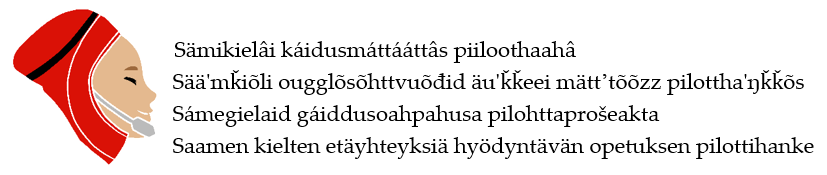 Tulevaisuus
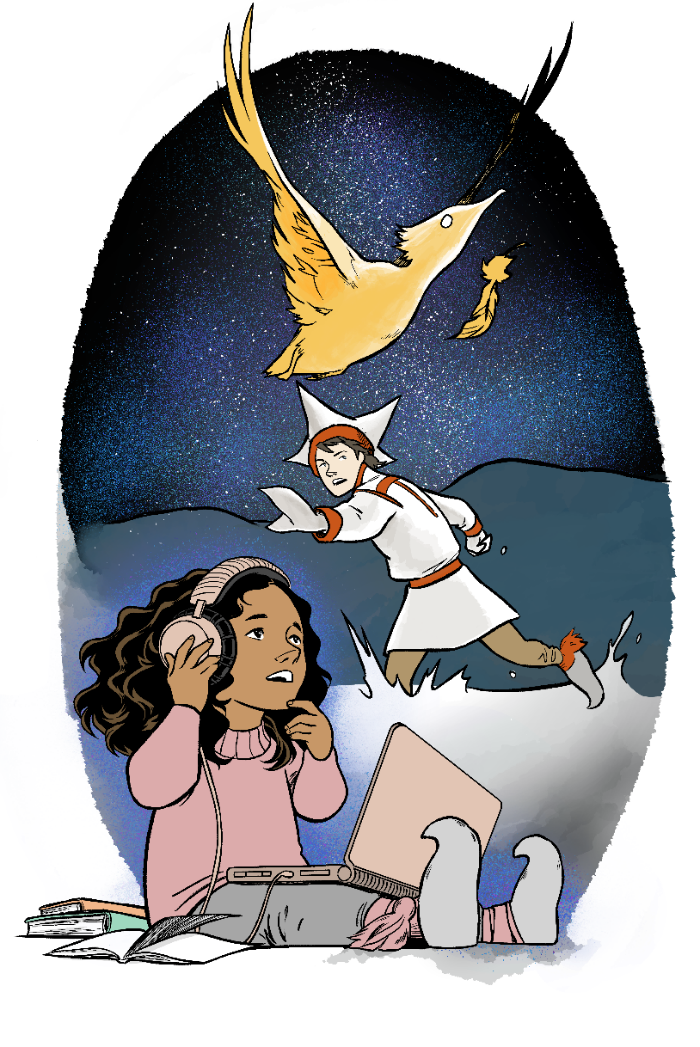 Oppilaat osallistuvat opetukseen omalta koululta
Opetuksen järjestäjät tietoisia saamen kielten uhanalaisuudesta ja herkästä kielitilanteesta
Oppilailla yhdenvertainen mahdollisuus osallistua opetukseen
Saamen kielten asema osana perusopetusta ja lukiokoulutusta turvattu
Saamen kielten opiskelu nähdään satsauksena oppilaan ja saamelaisyhteisön tulevaisuuteen
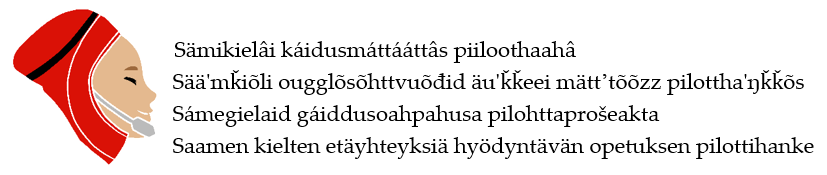 Kevään aikataulut
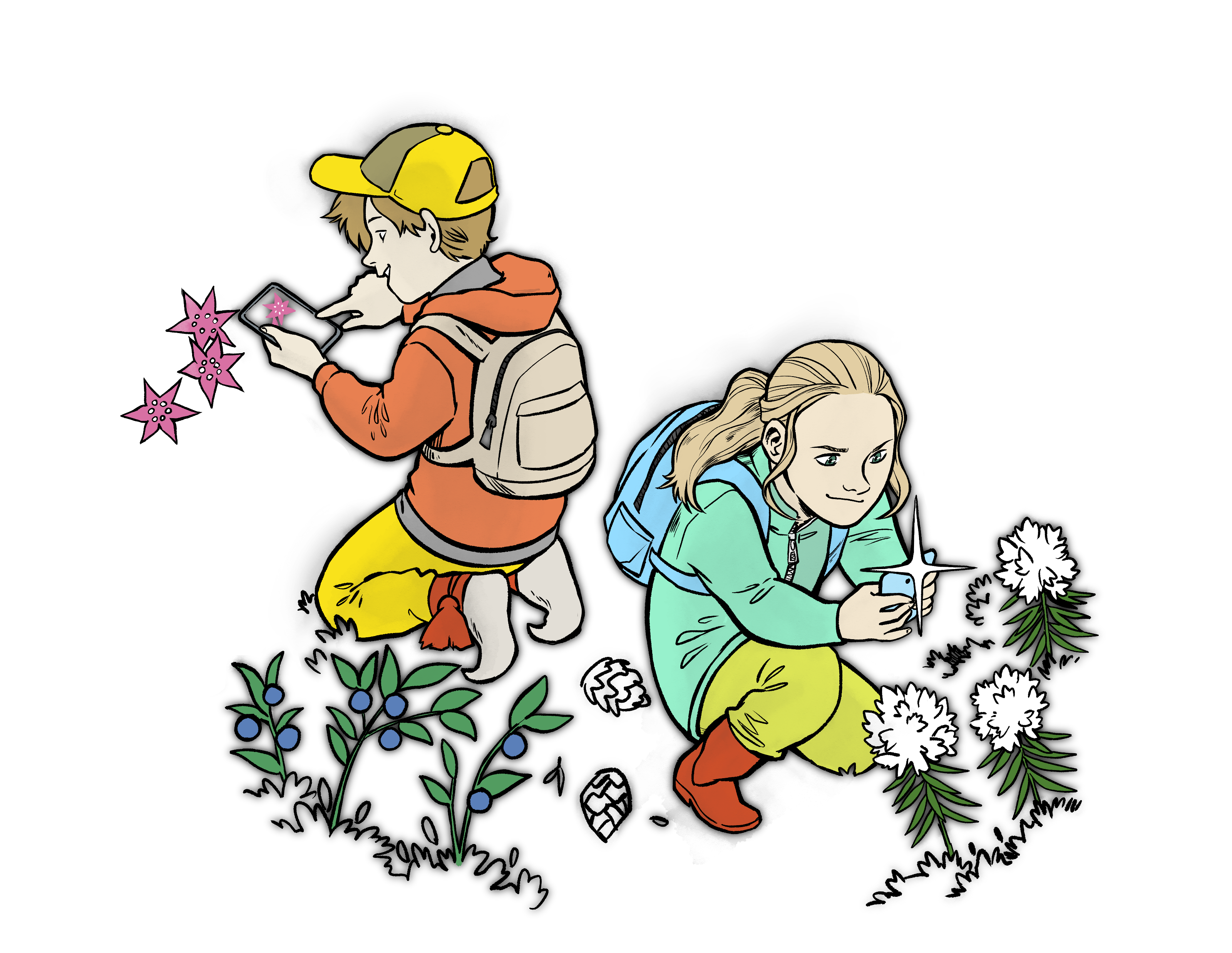 Oppilaat viettävät pääsiäislomiaan omien koulujensa aikataulujen mukaisesti
REAP-hankkeen videotyöpajat maaliskuussa ja toukokuussa
Lukuvuosi päättyy 24.5.2024
Kevätjuhla ma 27.5 klo 18–19
Osallistumistodistukset jaetaan oman koulun kevätjuhlassa
Aikaa keskustelulle ja kysymyksille
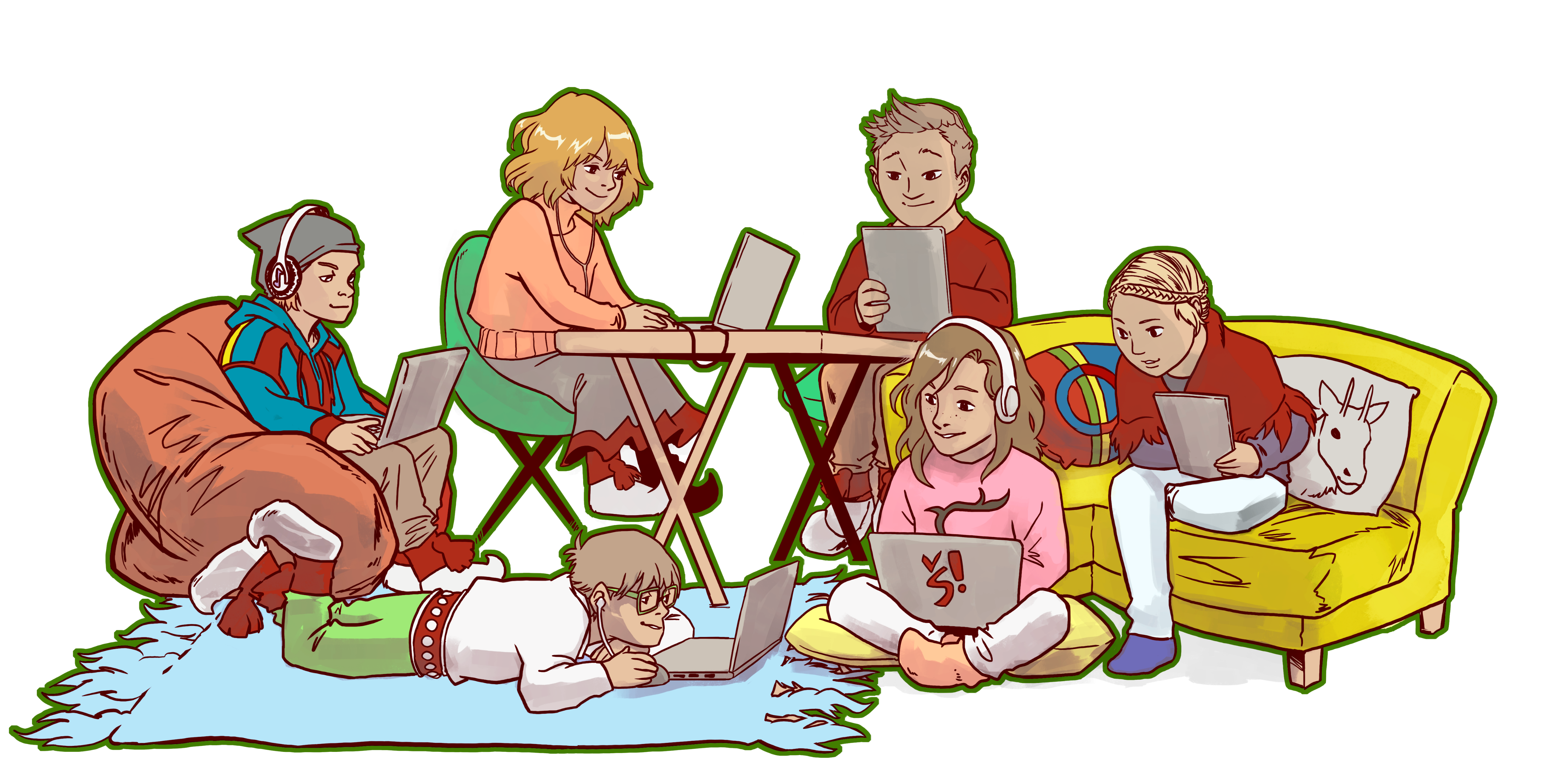 Takkâ! Spä'sseb! Giitu! Kiitos!
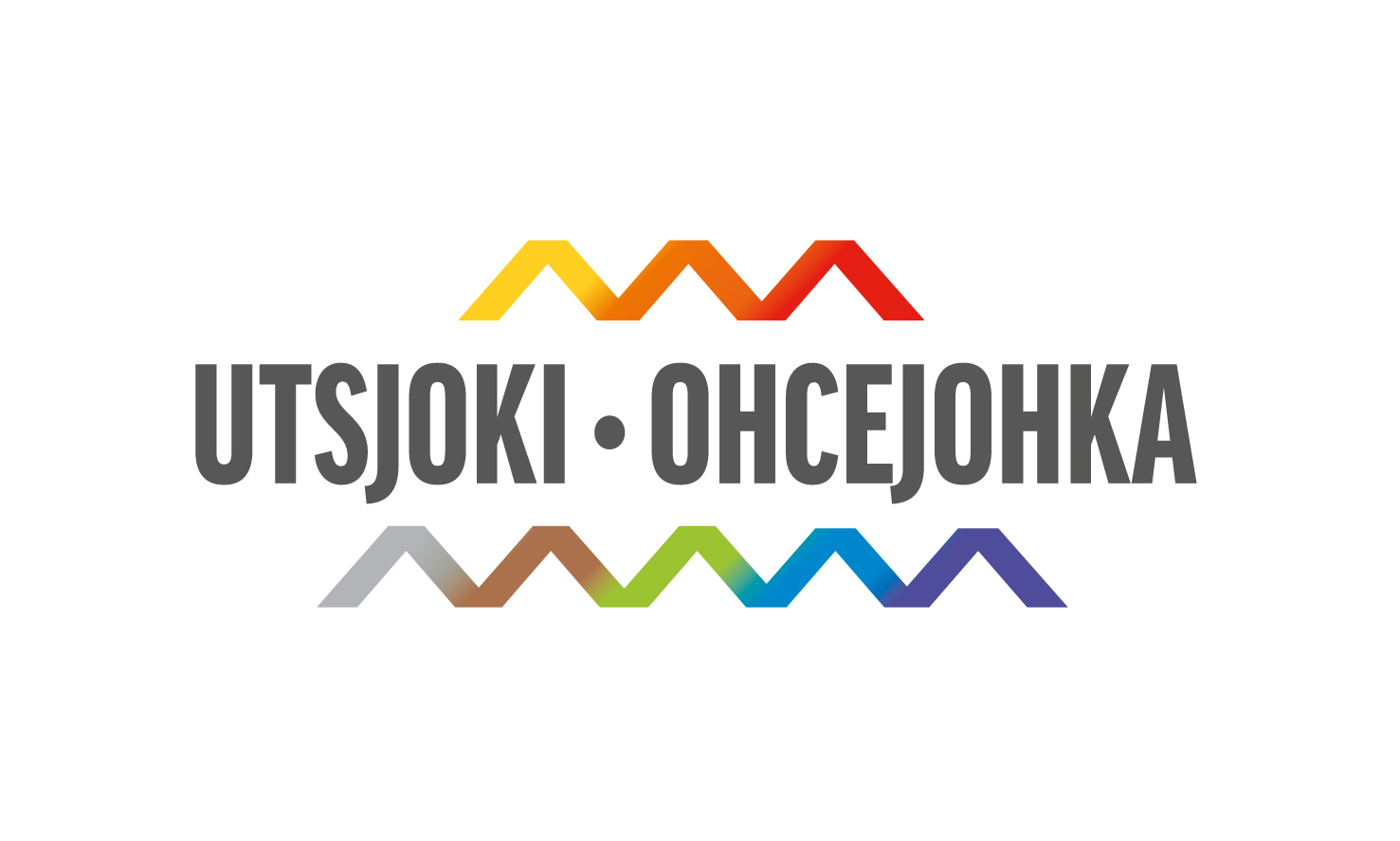 Laura Ylinampa, vs. hankepäällikkö
Utsjoen kuntalaura.ylinampa@edu.utsjoki.fi 
Anne Olli, hankekoordinaattori
Saamelaiskäräjätarla.magga@samediggi.fi
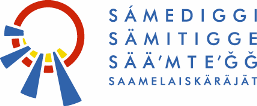 Verkkosivut: www.saamenetaopetus.com 
Facebook: https://www.facebook.com/saameaetayhteyksin 
Ilmoittautuminen: https://uusi.kuntapalvelut.fi/saamenetaopetus/fi/